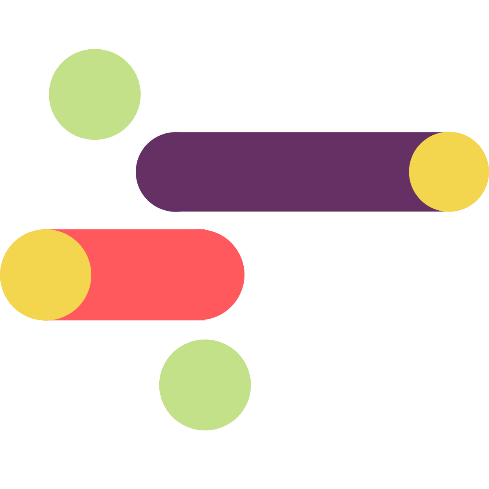 Lisää tähän profiilikuvasi, mieluiten ympyrän muodossa.
Etunimi Sukunimi
Onnistuneita projekteja
Listaa tähän, mikä projekti oli kyseessä ja milloin. Voit kertoa jonkin erityisen onnistuneen seikan. Esimerkiksi
Lorem ipsum palveluiden portfolion kehitysohjelma ja käyttöönotto. Liiketoiminta kaksinkertaistui ~3 vuodessa. (2018–2021)
ICT-työkokemus xx vuotta
Projektinhallintakokemus
ICT-projektit:
Liiketoimintaprojektit:
Tai jokin muu projektityyppi, jos relevantti hakemassasi toimeksiannossa.
Sertifikaatit
Listaa tähän, esimerkiksi
ITIL Foundation​
Muu erityisosaaminen 
Listaa tähän, esimerkiksi
Prosessikehitys​
Kirjoita tähän lyhyt esittely itsestäsi, jossa kerrot
yleisesti työkokemuksestasi
vahvuuksistasi
millaiset toimialat ja projektityön metodit ovat sinulle tuttuja.

Kerro lisäksi tiiviisti esimerkiksi
millainen työskentelytapasi on (esimerkiksi prosessimainen ja ratkaisuhakuinen)
millaista projektitiimin yhteistyötapaa arvostat (esimerkiksi hyvien keskusteluyhteyksien rakentaminen ja lopputuloksiin pääseminen sen kautta).
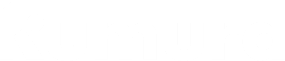